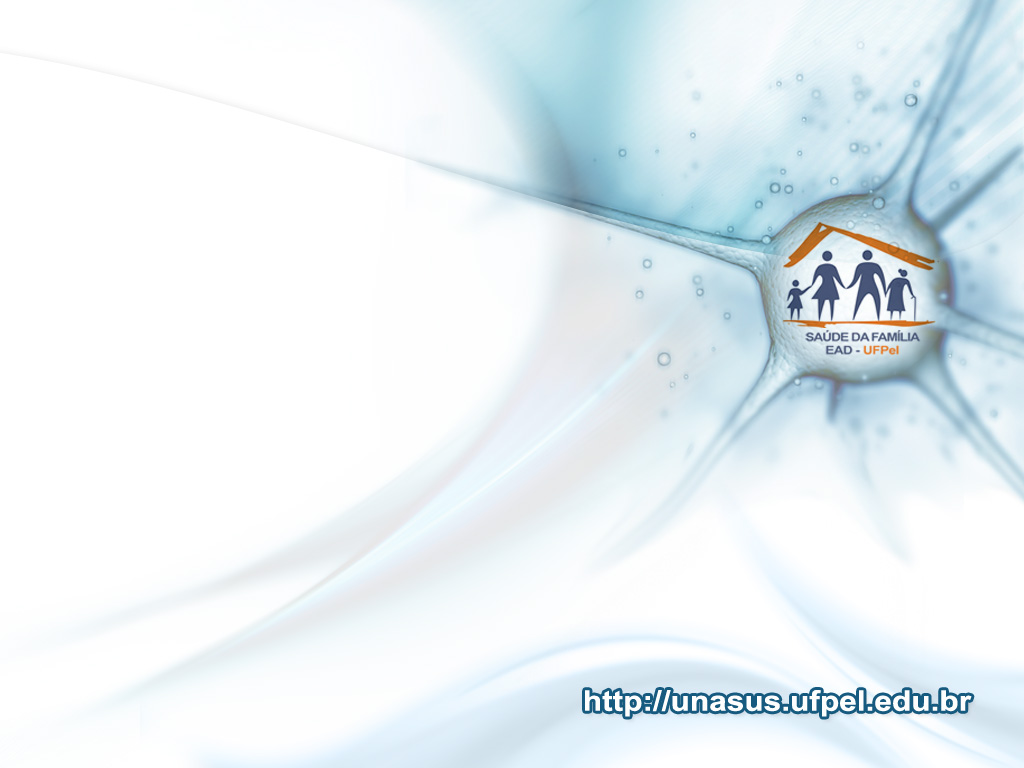 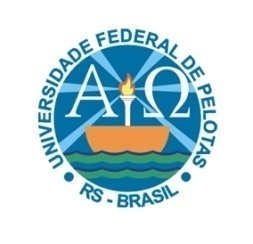 Universidade Federal de Pelotas
Departamento de Medicina Social
Especialização em Saúde da Família- EAD
SAÚDE BUCAL DAS GESTANTES
INTERVINDO NA UBS NAVEGANTES
Mara Regina Jeziorski Caetano
Orientadora Louriele Wachs
Introdução
DADOS DA SAÚDE MUNICIPAL

População total 327721  habitantes 
Zona Urbana 87%
Serviços de Saúde
22 Unidades ESF
29 Tradicionais
7 ESB inserida na ESF
Introdução
UNIDADE BÁSICA DE SAÚDE NAVEGANTES

Localização zona sul de Pelotas
População  9 mil habitantes (IBGE2010)
Número de prontuários 7720
Famílias cadastradas 2418 (SIAB)
Número de gestantes 30 (março a junho)2012
Introdução
UNIDADE BÁSICA DE SAÚDE NAVEGANTE

Inicialmente após uma analise situacional da UBS  NAVEGANTES,   foi verificado o nó crítico e a partir desse momento foi decidido desenvolver uma estratégia de saúde bucal em gestantes.
Objetivos
Objetivo Geral 
Melhorar ia da qualidade da assistência à saúde bucal da gestante
Objetivos  Específicos
Ampliar a cobertura de atendimento odontológico a gestantes;
Melhorar a adesão das gestantes na atenção à saúde bucal;
Melhorar a qualidade do atendimento em saúde bucal das gestantes;
Monitorar registros de informações; 
Promover saúde bucal em gestante.
Metas
Cadastrara 100% das gestantes que realizam o pré-natal na UBS, no programa de saúde bucal;
Buscar 100% das gestantes faltosas à consulta odontológica programática;
Realizar avaliação odontológica em 100% das gestantes cadastradas no programa de saúde bucal;
Realizar tratamento necessário em 100% das gestantes cadastradas no programa;
Metas
Manter registro atualizado das informações em planilha/prontuário de 100% das gestantes;
Realizar ações educativas/preventivas com 100% das gestantes cadastradas no programa de saúde bucal;
Realizar orientações para 100% das gestantes sobre noções básicas de higiene e importância da saúde bucal do recém-nascido.
Metodologia
AÇÕES REALIZADAS

Reunião para divulgação na UBS
Reunião para divulgação  a comunidade
Implantação dos registros e carteira materno infantil
Capacitação dos ACS
Metodologia
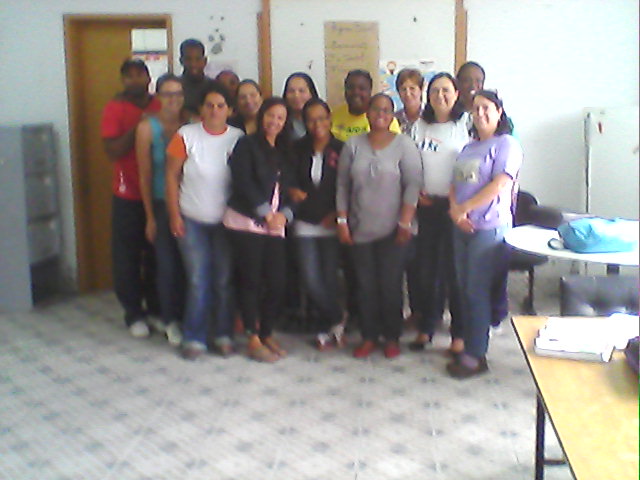 Metodologia
Divulgação do projeto para a comunidade
Acolhimento
Avaliações e acompanhamento odontológico
Reunião com as gestantes
Palestras educativas sobre saúde bucal para ela e seu filho
Metodologia
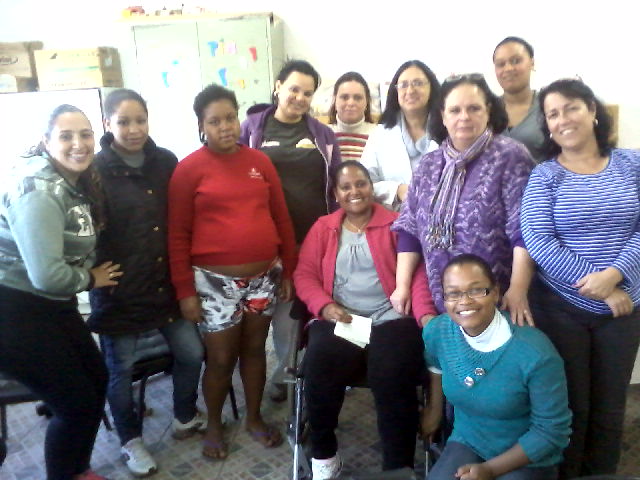 Resultados
Indicador 1: Proporção de gestantes que realizam o pré-natal na UBS e estão cadastradas no programa de saúde bucal.
No primeiro mês havia 20 gestantes realizando o pré-natal na unidade, 12 gestantes foram cadastradas, correspondendo 60%. 
No segundo e terceiro mês cadastramos 24 e 26 gestantes, (96%) e (85%), respectivamente. 
al.
Resultados
Indicador 2 : Proporção de gestantes cadastradas no programa de saúde bucal, que faltaram a consulta odontológica programática;
Proporção de gestantes faltosas à consulta odontológica

 17%, 33% no primeiro e segundo mês.

 No terceiro e quarto mês de intervenção 23%.
Resultados
Indicador 3: Proporção de gestantes cadastradas no programa de saúde bucal, que receberam avaliação e mantém acompanhamento odontológico durante a gestação;
Permanecendo em acompanhamento no primeiro mês 91,7% 
no segundo mês 66,7%
terceiro mês 73,1%
Quarto mês 70%
Resultados
Indicador 4: Proporção de gestantes cadastradas no programa de saúde bucal, faltosas à consulta odontológica, que obtiveram atendimento odontológico após busca ativa;
O número de atendimento pós busca ativa foi realizado respectivamente, para 2, 8, 6 e 7 gestantes, nos quatro meses de intervenção.
Resultados
Indicador 5 : Proporção de gestantes cadastradas no programa de saúde bucal, que participaram de atividades  coletivas de educação e prevenção em saúde bucal;
Em decréscimo, podemos justificar que os resultados são positivos e o número reduzido de participantes deve-se ao fato que muitas gestantes já haviam participado nos meses anteriores da programação coletiva de escovação e orientação.
Resultados
Indicador 6 : Proporção de gestantes cadastradas no programa de saúde bucal que possuem registros atualizados nas ficha espelho.
Para o indicador que demonstra o registro adequado de todas as informações, os resultados são 100% para todos os meses de intervenção.
Discussão
Incorporação da saúde bucal no pré-natal
Pré natal odontológico é uma ação programática 
Qualificação da atenção as gestantes  com a saúde bucal
Importância do serviço odontológico para a  gestante e o bebe
Integração da equipe e saberes no pré-natal 
Melhoria do vinculo com a comunidade
Discussão
ANTES DA INTERVEÇÃO
DEPOIS DA INTERVEÇÃO
Ausência de protocolo de atendimento 
Gestantes com atendimento odontológico por livre demanda
Ações odontológicas realizadas isoladamente e aleatoriamente 
Ausência de registros sistemáticos em odontologia 
Não havia ações coletivas para orientação em grupo
Protocolo instituído e disponibilizado 
O pré-natal odontológico  é uma ação programática 
A saúde bucal faz parte do pré-natal, com os demais profissionais
Registros das informações de maneira sistemática, monitorada e avaliada
Grupos de capacitação com a equipe e com as gestantes
Reflexão Crítica
Importante crescimento profissional
Qualificação da clínica através dos fóruns 
Capacitação em áreas paralelas pelas experiências relatadas
Discussão sobre duvidas clínicas
Aprendizado no uso de planilhas
Agradecimentos
Aos colegas que trabalham na UBS Navegante
As gestantes que participaram deste estudo
A coordenação do curso pela oportunidade alavancar conhecimentos
E o agradecimento especial para  a  orientadora  Louriele que pela sua dedicação tornou possível este  trabalho